Databázové systémy a SQL
Lekce 12 – Úvod do XML


Daniel Klimeš
XML – Co to je?
Formát pro přenos strukturovaných dat
Text se značkami (tagy)
Připomíná HTML
Samotný standard specifikuje jen minimum značek
Položky (uzly - nods)
Elementy
Atributy
…
Zanořená struktura
1 kořenový element (root)
N zanořených elementů
Daniel Klimeš, Databázové systémy a SQL
Jak to vypadá?
Hlavička (Processing Instruction)
<?xml version="1.0" encoding="UTF-8"?>
Uzly
Elementy
<tag>data</tag>
<question>Datum narození</question>
Atributy
<element atribut=„text">
<name lang="cz">
Komentář
<!-- no need to escape <code> & in comments -->
Hierarchie elementů
Root element
Zanořené elementy
<el_root>	<el_nest>text</el_nest>
</el_root>
<cluster>
<question>Datum vyšetření</question>
</cluster>
Speciální znaky
&lt;  místo "<"
&gt; místo ">"
&amp; místo "&"
&apos; místo '
&quot; místo "
Daniel Klimeš, Databázové systémy a SQL
Jak pracovat s XML?
Textový editor – Notepad
XML editor – XML Spy
Moderní databáze – POSTGRES, ORACLE
Nadstavba SQL
Programovací jazyky
Parsery
Daniel Klimeš, Databázové systémy a SQL
Související technologie
XPATH – formát vyhledávacích dotazů do XML dokumentů
XML schéma – šablona XML dokumentu
XSLT – transformace XML do jiného formátu (jiné XML, prostý text , HTML)
Xquery – pokročilé vyhledávání v XML
Daniel Klimeš, Databázové systémy a SQL
Zdroje informací o XML
Internet
www.w3.org 
www.w3schools.com
Daniel Klimeš, Databázové systémy a SQL
Základy XPATH
<bookstore>
<book>	<title>Harry Potter</title>	<author>J K. Rowling</author>	<year>2005</year>	<price>29.99</price>
< /book>
</bookstore>
Uzly (nodes) – elementy, atributy, text, komentář,.. 
 Parent, children, siblings, ancestors, descendants
Daniel Klimeš, Databázové systémy a SQL
XPATH
Daniel Klimeš, Databázové systémy a SQL
XML a POSTGRESQL
Podpora ukládání XML dat
Datový typ XML
CREATE TABLE xmltabulka (
	a XML
      )
INSERT INTO xmltabulka VALUES (
     XMLPARSE (DOCUMENT '<?xml version="1.0"?><book><title>Manual</title><chapter>I</chapter></book>'))
SELECT XPATH('//title/text()', xmltabulka.a) FROM xmltabulka


Speciální SQl funkce  - skládání XML stromu
XMLELEMENT
XMLATTRIBUTES
XMLAGG
…
Daniel Klimeš, Databázové systémy a SQL
Generování XML na míru
XMLELEMENT
XMLATTRIBUTES
 XMLAGG
SELECT XMLELEMENT (NAME studie, XMLELEMENT (NAME id, study_id), XMLELEMENT (NAME jmeno, study_name), XMLELEMENT (NAME nazev, study_title)) FROM studies
SELECT XMLELEMENT (NAME studie, XMLATTRIBUTES(study_id as"id", study_name as "jmeno"), XMLELEMENT (NAME nazev, study_title)) FROM studies
SELECT XMLELEMENT (NAME studie, XMLAGG( XMLELEMENT (NAME nazev, XMLATTRIBUTES (study_id as "id"), study_title))) FROM studies
Daniel Klimeš, Databázové systémy a SQL
FUNKCE XPATH, XMLEXISTS
INSERT INTO…
SELECT XPATH('//nazev/text()', xmltabulka.a) FROM xmltabulka
SELECT XPATH('//studie/@jmeno', xmltabulka.a) FROM xmltabulka where XMLEXISTS('//studie[@id="3"]' PASSING BY REF a )
Daniel Klimeš, Databázové systémy a SQL
ODBC rozhraní
Přenos dat z databáze do jiné aplikace
Vyžaduje ODBC ovladač k dané databázi
psqlodbc_09_03_0400.zip
Konfigurace propojení (ODBC zdroj)
c:\Windows\SysWOW64\odbcad32.exe (WIN 7, 8 -  64 bit)
Daniel Klimeš, Letní škola MATBI 2015
12
ODBC správce zdrojů
Daniel Klimeš, Letní škola MATBI 2015
13
PostgreSQL ODBC driver
Daniel Klimeš, Letní škola MATBI 2015
14
ODBC použití v cílové aplikaci
MS EXCEL 
DATA->Z jiných zdrojů -> Z Microsoft query
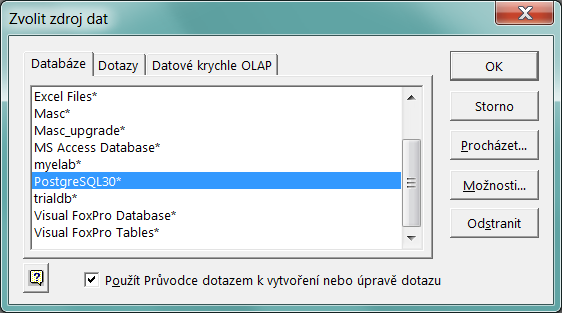 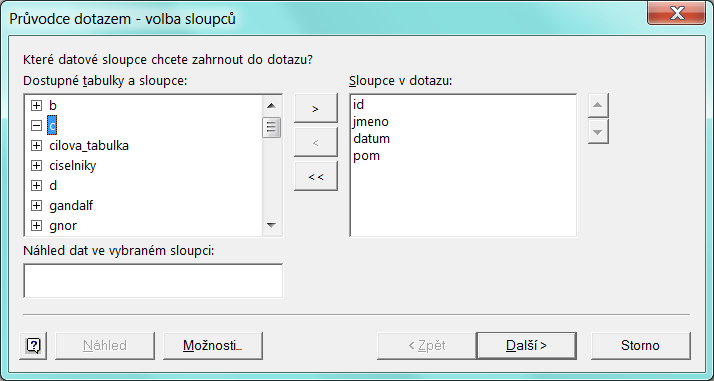 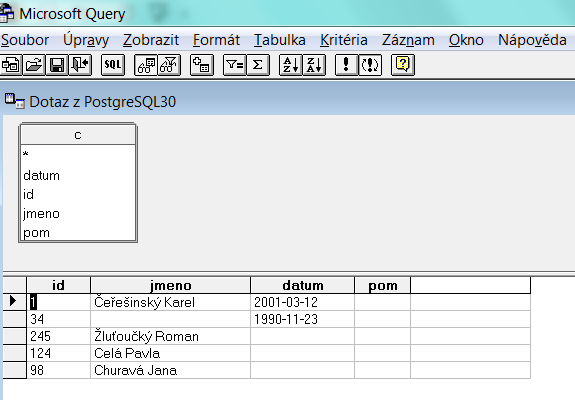 Daniel Klimeš, Letní škola MATBI 2015
15
ODBC a R
library(RODBC)
conn <-odbcConnect("PostgreSQL30", uid="postgres", pwd="heslo")
queryResult <- sqlQuery(conn, "SELECT * FROM tabulka")
odbcClose(conn)
queryResult

Verze R musí odpovídat ODBC ovladači
32 x 64 bit
Daniel Klimeš, Letní škola MATBI 2015
16
Datové zdroje ÚZIS
http://www.uzis.cz/registry
Schéma registru
Daniel Klimeš, Databázové systémy a SQL
Zkouškové otázky - příklady
Která studie má nejvíce pacientů? (study_name)
Do kterých studií se zařazovali pacienti v roce 2008 (study_name)
Vypište pracoviště, která nezařadila žádného pacienta
Vypište pracoviště, která se účastní více studií, má nejvíce pacientů
Vytvořte pohled study_name, počet zařazených pacientů
Vypište věk pacientů při zařazení do studie XY
Kumulativní počty náběru pacientů do studie
Najděte pacienty zařazené do více než jedné studie
Daniel Klimeš, Databázové systémy a SQL
Zápočet
Daniel Klimeš, Databázové systémy a SQL